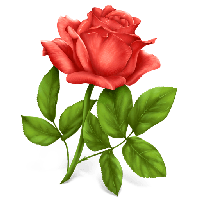 স্বাগতম
পরিচিতি
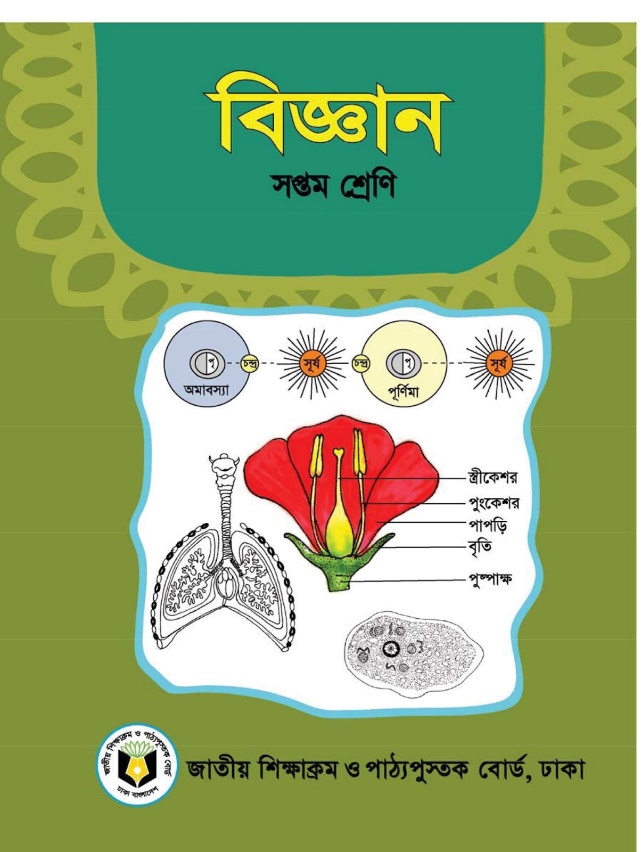 শ্রেণি :  ৮ম
 বিষয় : বিজ্ঞান
অধ্যায়ঃ চতুর্থ 
 সময় :  ৪৫ মিনিট
পার্থ সারাথী চাকী 
সহকারী শিক্ষক
 কহলদিয়া উচ্চ বিদ্যালয়,
মুকসুদপুর, গোপালগঞ্জ।
উদ্ভিদের প্রজনন
নতুন উদ্ভিদ জন্মাচ্ছে।
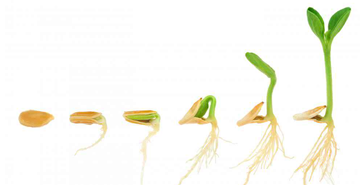 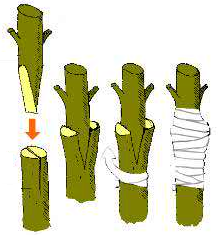 বীজ
উদ্ভিদের বংশ বৃদ্ধি
পাঠঃ১-৩
এই পাঠ শেষে শিক্ষার্থীরা.........
১। কৃত্রিম অঙ্গজ প্রজনন কি তা বলতে পারবে।
২। কৃত্রিম  অঙ্গজ প্রজননের প্রকারভেদ করতে পারবে।
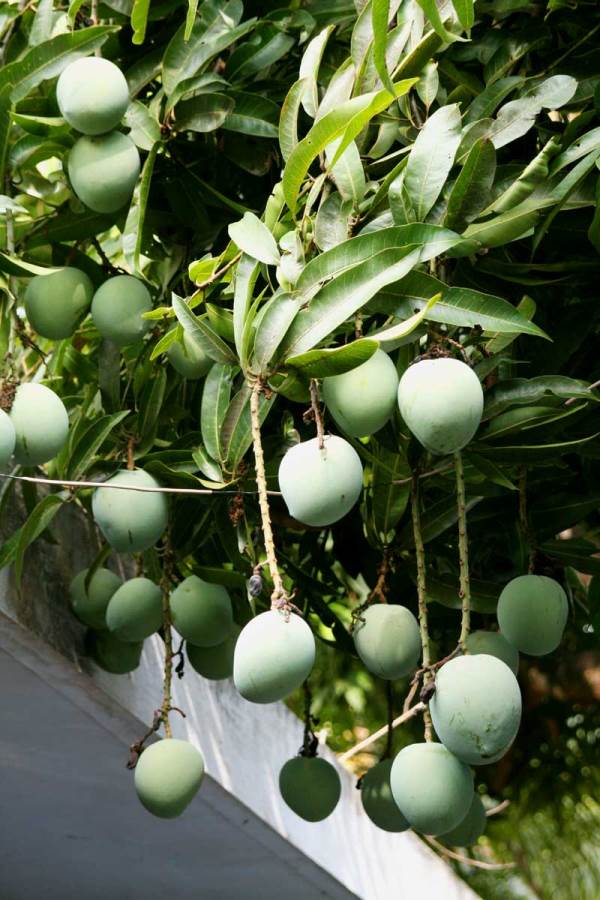 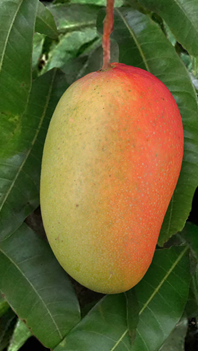 আম
কলম গাছ থেকে উৎপাদিত
বীজ থেকে উৎপাদিত
লেবু
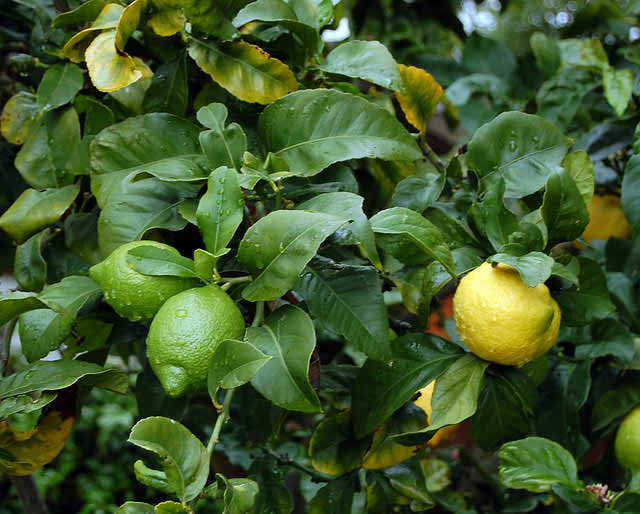 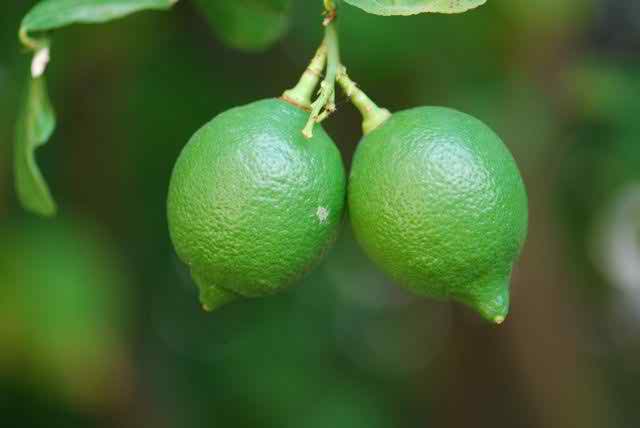 কলম গাছ থেকে উৎপাদিত
বীজ থেকে উৎপাদিত
বীজ থেকে উৎপাদিত
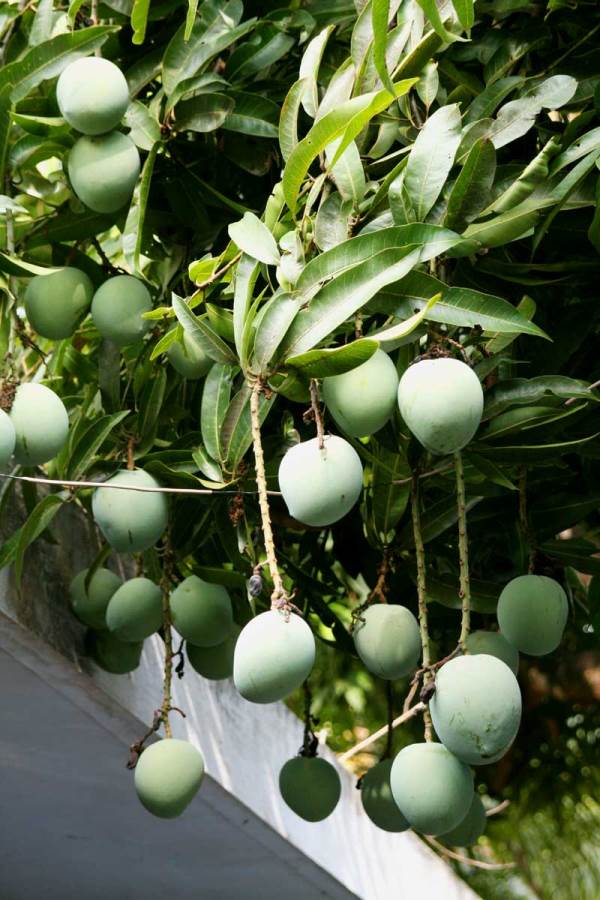 বীজ থেকে উৎপাদিত উদ্ভিদের ফলন মাতৃউদ্ভিদের তুলনায়
অনুন্নত
ফলন কম
আকারে ছোট
কলম থেকে উৎপাদিত উদ্ভিদের ফলের বৈশিষ্ট্য
কলম থেকে উৎপাদিত উদ্ভিদের ফলন মাতৃউদ্ভিদের তুলনায়
উন্নত 
ফলন বেশি   
আকারে বড়
একক কাজ
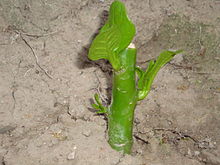 চিত্রটির প্রজনন পদ্ধতি বর্ণনা কর।
অঙ্গজ প্রজনন
প্রাকৃতিক অঙ্গজ প্রজনন
কৃত্রিম অঙ্গজ প্রজনন
মূল্যায়ন
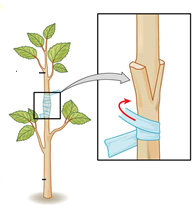 ক্ষত স্থানটি কীভাবে আবৃত করে দিতে হবে?
ক্ষত স্থানটি সেলোফেন টেপ বা পলিথিন দিয়ে  মুড়ে দেওয়ার কারণ কী?
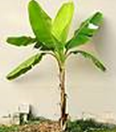 কি ধরনের প্রজনন দেখা যায়?
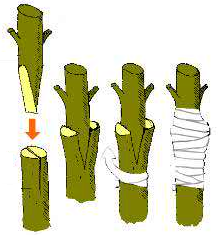 কি ধরনের প্রজনন এবং কোন উদ্ভিদে করা হয়?
বাড়ির কাজ
কলম বা কাটিং কীভাবে প্রস্তুত করতে হয় তা একটি গোলাপের ডাল নিয়ে প্রদর্শন কর।
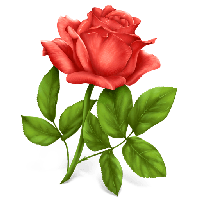 ধন্যবাদ